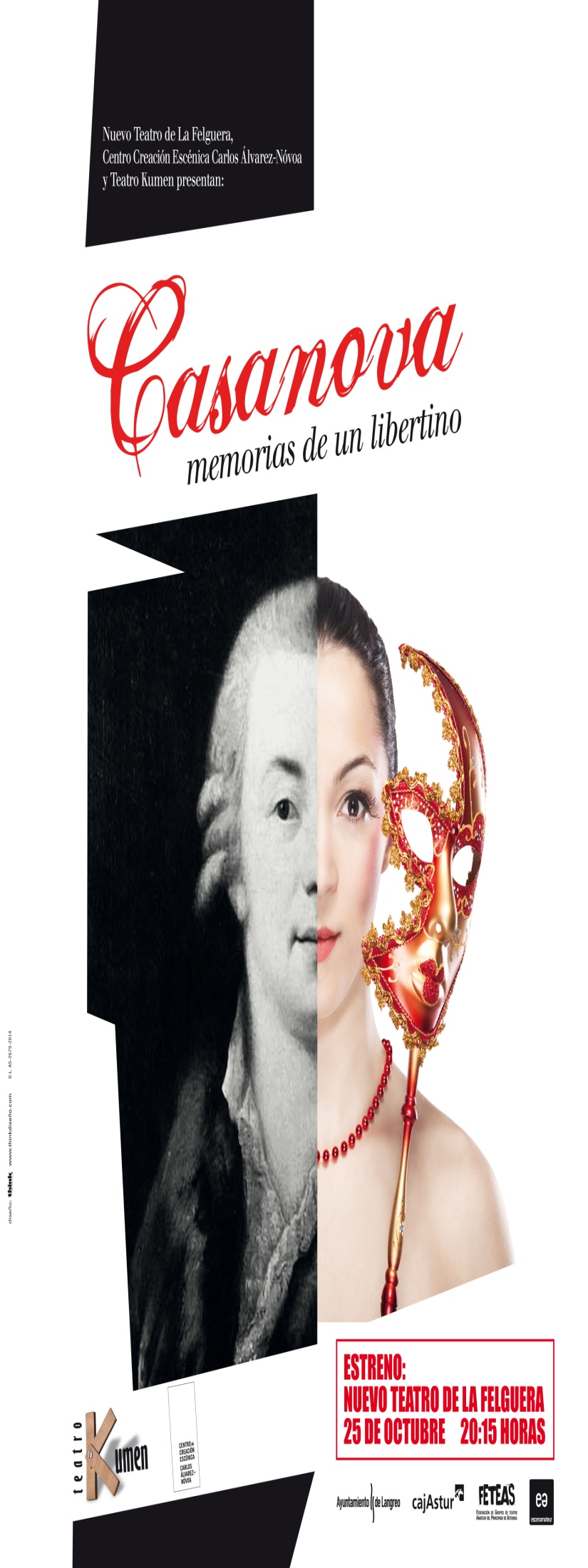 REPARTOLos 50 personajes de esta obra son interpretados por:Cos CuevaJosé Manuel GonzálezMiguel Ángel Peinado/Javier DelgadoGuiomar F. ArduraLaura G. SaavedraPaula MoyaSilvia SierraFICHA TECNICATEXTO: Basado en “Historia de mi vida” de Giacomo Casanova.DISEÑO y REALIZACION DE ESCENOGRAFIA: Teatro KumenDISEÑO y ELABORACION DE VESTUARIO: Teatro Kumen y Azucena RicoDISEÑO DE ILUMINACION: Ángel IrisCARACTERIZACION, MASCARAS y ATREZZO: Teatro KumenCOREOGRAFIAS: Carmen Navarro.ESTUDIOS DE GRABACION: Digital Video.DISEÑO GRAFICO: Think diseño, comunicación & +FOTOGRAFIA: Eventys GalleryAYUDANTE DE DIRECCION: José Ramón LópezDIRECCION: Paula MoyaPRODUCCION y DISTRIBUCION: Eva Mª Fdez. Zapico                                                          985 698 314 – 626 644 555                                                          www.kumenteatro.com
Erótica
Divertida
Picante
Escandalosa
Seductora